利用者の皆さまに様々なレクリエーションを楽しんでいただいていています。暖かい日にはお散歩、車でお出かけする事もあります♫
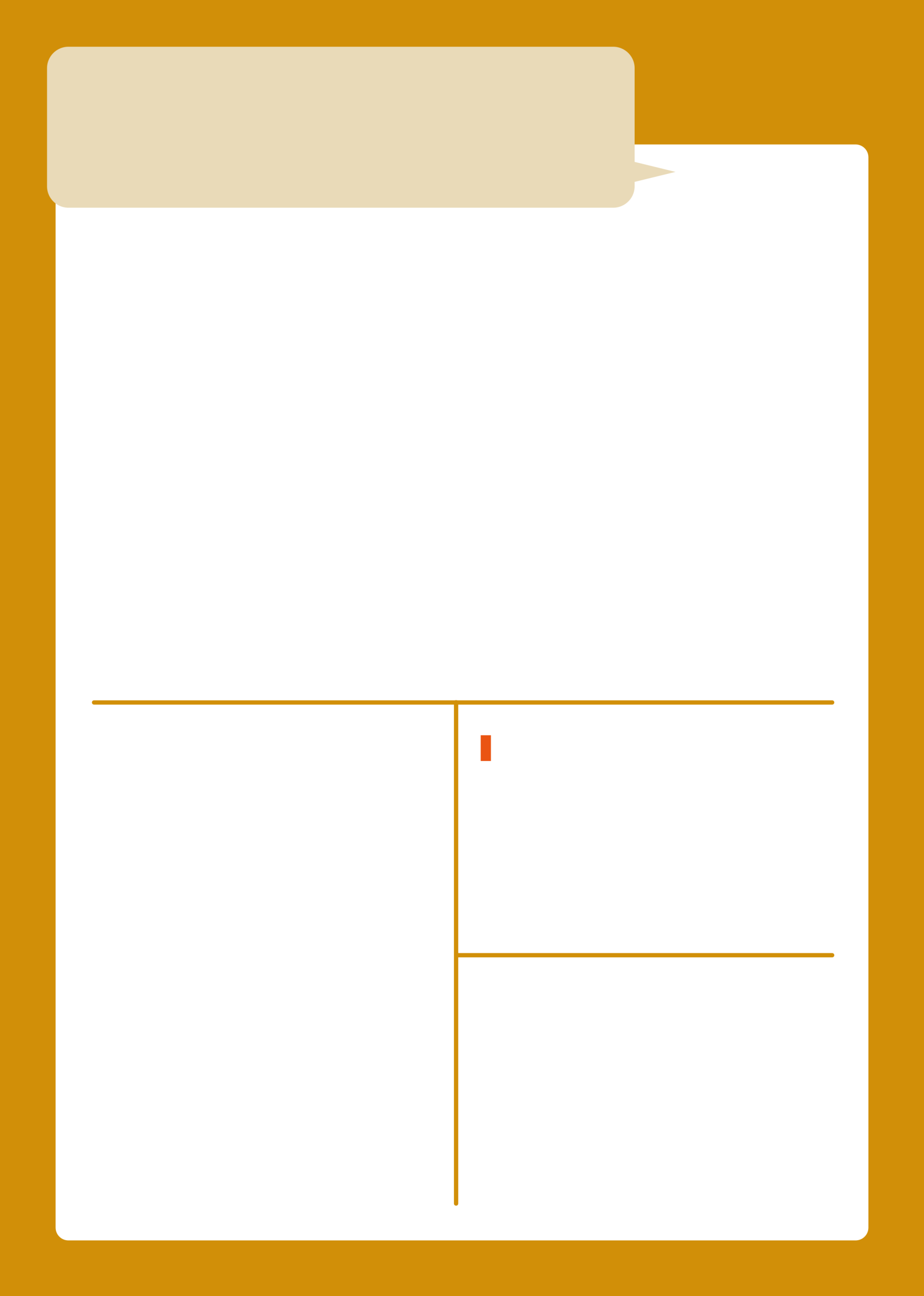 73
小規模多機能ホーム
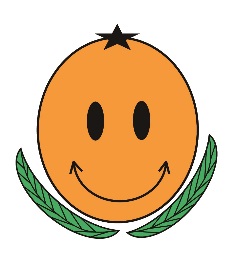 Vol.
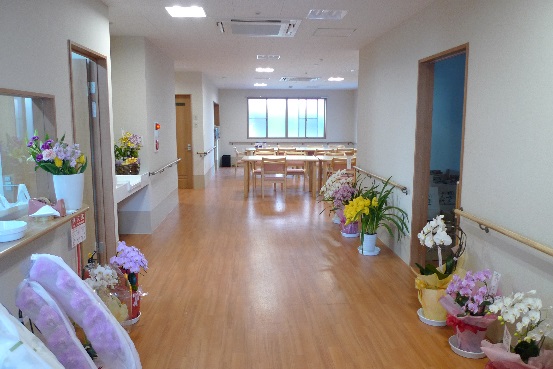 びわの樹だより
２０２３年４月号
温かな雰囲気を
　大切にしています♪
♪♪お気軽にご見学、ご相談下さい♪♪
住所：港北区新吉田東8-44-38
電話：045－633－1428
担当：木村、佐藤、鈴木
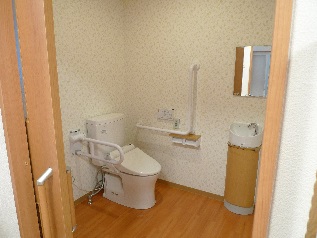 びわの樹
デイルーム
小規模多機能ホーム『びわの樹』では、
顔なじみのスタッフがご利用者様のお好みに
応じて支援させていただきます。
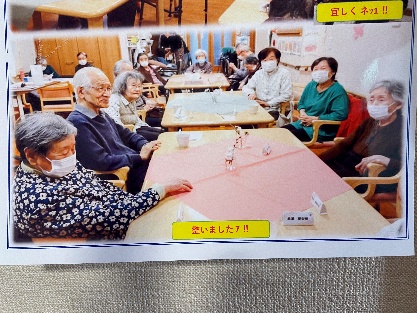 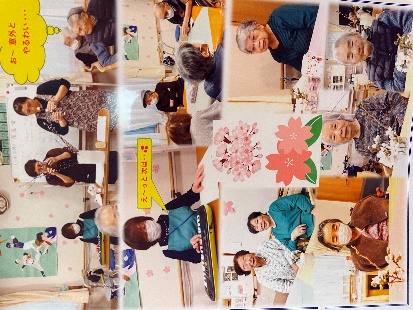 トイレ
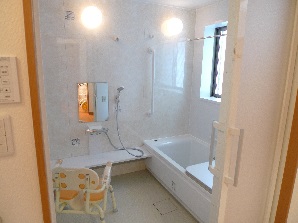 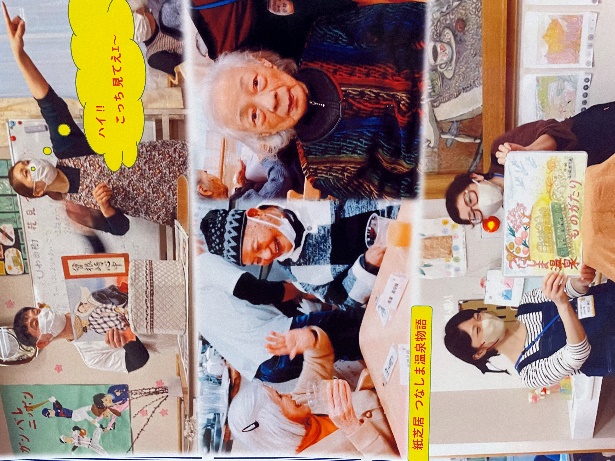 お花見イベント🌸
テーブルもお花見バージョン！
浴室
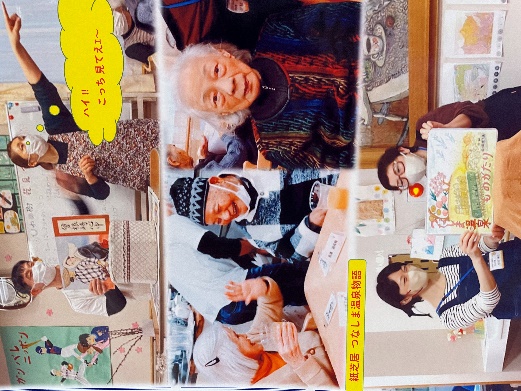 ３月２４日びわの樹フロアにてお花見を行いました。当日は残念ながらお天気が悪く、近くの公園へのお花見はできませんでしたが、紙芝居やスタッフによる演奏会を楽しんでいただきました。
　昼食はワンプレートランチ、おやつに和菓子屋さんから取り寄せた『道明寺』で、みなさんいつもと違う雰囲気を喜んでいらっしゃいました！
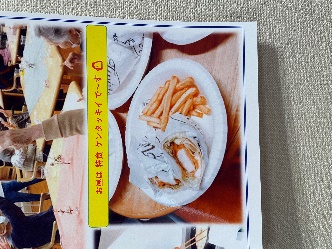 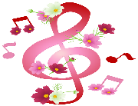 ★スタッフ紹介★
特別ランチ♪
曽根崎心中と綱島温泉物語
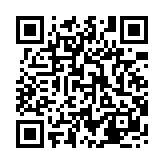 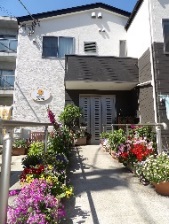 みなさん、力が入ります！
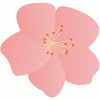 4/9　イースター
ご利用者さまと
　スタッフの作品
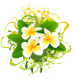 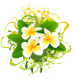 お知らせ
★びわの樹ホームページURL
　http://biwano-ki.co./
　QRコードよりご覧いただけます
★facebookもあります　びわの樹ｆｂ　で　検索
今月は愛たっぷりな作品です♡
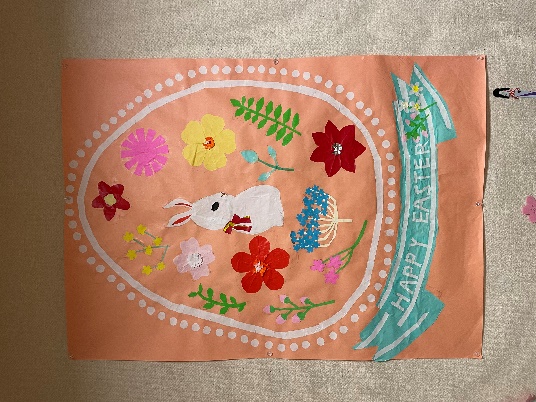 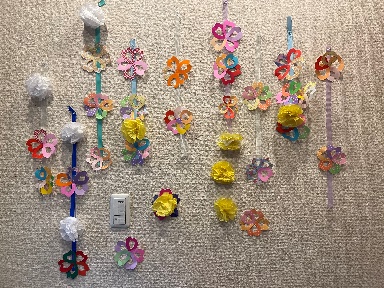 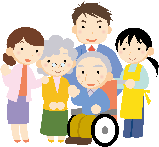 ★港北オープンガーデンに参加しています！
　びわの樹玄関に続くスロープを季節の花で彩ります。お近くにおいでの際は是非お立ち寄りください。
★スタッフ募集
　びわの樹では、一緒にお仕事をして下さる方を随時募集しております。
　お近くにお住まいの方・お知り合いの方で興味をお持ちのがいらっしゃいましたら、お気軽にお声がけください。
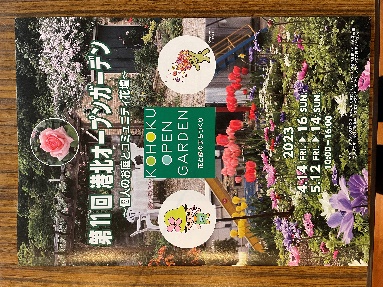 スタッフ紹介
玄関も春らしく♪
お部屋すべてがプライベートに配慮した個室です。同じ階にトイレ、スタッフの部屋もあり安心して宿泊いただけます。
令和５年度　処遇改善加算について
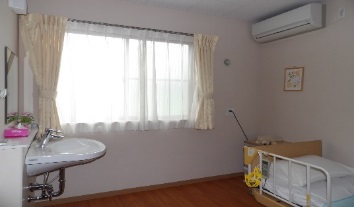 今日の様子です。日当たりも良く、お花も元気いっぱいです。利用者様からも「きれいね」「いっぱい咲いているわね」とお褒めいただいています。
びわの樹では、昨年度に引き続き『介護職員処遇改善加算』『介護職員等特定処遇改善加算』『介護職員等ベースアップ等支援加算』を算定させていただく予定です。　
　みなさまにご満足いただける施設になる様、スタッフ一同精進してまいりますので、ご理解とご協力を
お願いいたします。
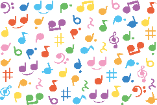 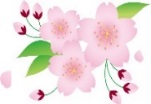 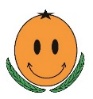 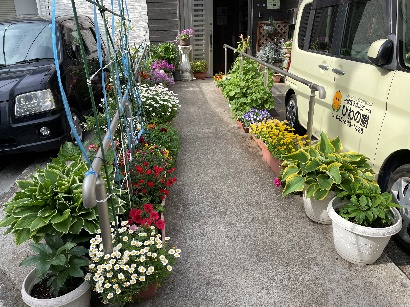 みなさん真剣に取り組んで
　　　　　　　　　　　くださってます
小規模多機能ホーム『びわの樹』では、
顔なじみのスタッフがご利用者様のお好みに
応じて支援させていただきます。
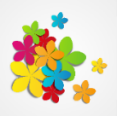 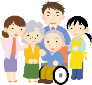 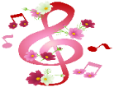